Qari mill-Ktieb
ta’ Bin Sirak
Sir 36, 1-2a.5-6.13-19 (gr. 1.4-5a.10-17)
Ikollok ħniena minna, Sidna, Alla tal-ħolqien kollu, u ħares lejna,
u niżżel fuq il-ġnus kollha l-biża’ tiegħek.
U jagħrfuk bħalma għarafniek aħna, li m’hemmx Alla ħliefek, Mulej. Uri sinjali ġodda u erġa’ agħmel għeġubijiet.
Iġma’ t-tribujiet ta’ Ġakobb, u agħtihom wirthom bħalma għamilt fil-bidu. Ikollok ħniena, Mulej, mill-poplu li
jsejħulu b’ismek, minn Iżrael, li int għaddejtu b’ibnek il-kbir. Ħa tiġik ħasra mill-belt qaddisa tiegħek, Ġerusalemm,
il-post tal-mistrieħ tiegħek.
Imla ’l Sijon bl-għana ta’ tifħirek, u t-tempju tiegħek bil-glorja tiegħek. Ixhed għal dawk li int ħlaqt fil-bidu,
u temm il-profeziji li ngħataw f’ismek. Agħti ħlashom lil dawk li jittamaw fik, u hekk jitwemmnu 
l-profeti tiegħek.
Agħti widen, Mulej, 
għat-talba tal-qaddejja tiegħek, skont il-barka ta’ Aron fuq il-poplu tiegħek.
U kull min hu fuq l-art jagħraf li int il-Mulej, o Alla ta’ dejjem.
Il-Kelma tal-Mulej.
R:/ Irroddu ħajr lil Alla
Salm Responsorjali
R:/ Uri lilna Mulej 
il-ħniena tiegħek
Tiftakrilniex il-ħtijiet 
tal-imgħoddi;
fittex ejja u lqagħna bi ħnientek,
għax ninsabu mifnija 
għall-aħħar.
R:/ Uri lilna Mulej 
il-ħniena tiegħek
Għinna, o Alla, Salvatur tagħna,
f’ġieħ is-sebħ tal-isem tiegħek;
eħlisna u aħfrilna 
dnubietna,
minħabba l-isem tiegħek.
R:/ Uri lilna Mulej 
il-ħniena tiegħek
Ħa jasal quddiemek ilfiq 
l-imjassrin;
fil-kobor ta’ qawwietek
salva ’l dawk li huma għall-mewt.
R:/ Uri lilna Mulej 
il-ħniena tiegħek
U aħna, il-poplu tiegħek
u l-merħla tal-mergħa tiegħek,
niżżuk ħajr għal dejjem;
minn żmien għal żmien inxandru tifħirek.
R:/ Uri lilna Mulej 
il-ħniena tiegħek
Hallelujah, Hallelujah
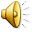 Bin il-bniedem ġie biex jaqdi
u biex jagħti ħajtu b’fidwa għall-kotra.
Hallelujah, Hallelujah
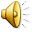 Qari mill-Evanġelju skont 
San Mark
Mk 10, 32-45
R:/ Glorja lilek Mulej
F’dak iż-żmien, kienu mexjin fit-triq, telgħin lejn Ġerusalemm, u Ġesù kien miexi quddiemhom; u huma kienu mgħaġġbin, u
l-oħrajn li kienu mexjin warajhom kienu mbeżżgħin. Raġa’ sejjaħ 
it-Tnax ħdejh, u beda jgħidilhom x’kien se
jgħaddi minn għalih: 
“Ara, issa aħna telgħin Ġerusalemm, u Bin 
il-bniedem se jingħata f’idejn il-qassisin il-kbar
u l-kittieba, li jaqtgħuhielu
għall-mewt u jerħuh f’idejn il-pagani; dawn imbagħad jiddieħku
bih, jobżqulu fuqu,
jagħtuh is-swat u joqtluh, u wara tlitt ijiem iqum
mill-mewt.”
Ġakbu u Ġwanni, ulied Żebedew, resqu lejh u qalulu:
“Mgħallem, dak li se nitolbuk irriduk tagħtihulna.” 
“Xi triduni nagħmlilkom?”
staqsiehom. U huma weġbuh:
“Ħallina noqogħdu wieħed fuq il-lemin tiegħek u 
l-ieħor fuq ix-xellug 
fil-glorja tiegħek.”
Imma Ġesù qalilhom:
“Ma tafux x’intom titolbu. Għandkom ħila tixorbu 
l-kalċi li se nixrob jien, u titgħammdu 
bil-magħmudija li biha se
nitgħammed jien?” “Għandna,” 
qalulu. Imbagħad qalilhom
Ġesù:
“Il-kalċi li se nixrob jien tixorbuh, iva, u titgħammdu wkoll
bil-magħmudija li biha se nitgħammed jien; imma li
wieħed joqgħod fuq 
il-lemin jew fuq ix-xellug tiegħi, din mhijiex ħaġa tiegħi li nagħtiha jien, imma hi għal dawk li
għalihom kienet imħejjija.”
L-għaxra l-oħra, meta semgħu dan, saħnu għal Ġakbu u għal Ġwanni.
Imma Ġesù sejħilhom u qalilhom: 
“Tafu intom, dawk
in-nies, li l-bnedmin jgħodduhom bħala
kapijiet tal-pagani, jaħkmu
fuqhom, u l-kbarat tagħhom iħaddmu 
s-setgħa tagħhom fuqhom.
Fostkom ma għandux
ikun hekk, imma min irid ikun kbir fostkom,
għandu jkun qaddej tagħkom, u min irid ikun l-ewwel fostkom, għandu
joqgħod ilsir ta’ kulħadd. Għax hekk ukoll Bin 
il-bniedem, hu ma ġiex biex ikun moqdi,
imma biex jaqdi u biex jagħti ħajtu b’fidwa 
għall-kotra.”
Il-Kelma tal-Mulej
R:/ Tifħir lilek Kristu